宣教关怀
信实的天父，按祢丰盛的慈爱，恩眷英国宣教士许广铮牧师和江柔敏师母，以及他们三位女儿。今年，许多信徒在清明节回乡探亲，或生病回国治疗，影响了四月的差传大会报名人数。求圣灵感动，有380位英语及粤语信徒将参与差传大会的属灵盛宴，为上帝的国带来突破及改变。天父啊，英国
1/2
宣教关怀
卫理公会联区，在教会及社区服务机构的重组过程中面对极大的挑战，尤其是在产业与金钱上的分配，求祢的灵介入，保守教会圣洁与合一。许牧师一家可能会离开服事了十多年的伦敦教会，转去另一间卫理教会，求天父看顾调整和适应过程，上帝的心意成就。奉主耶稣基督的名，阿们。
2/2
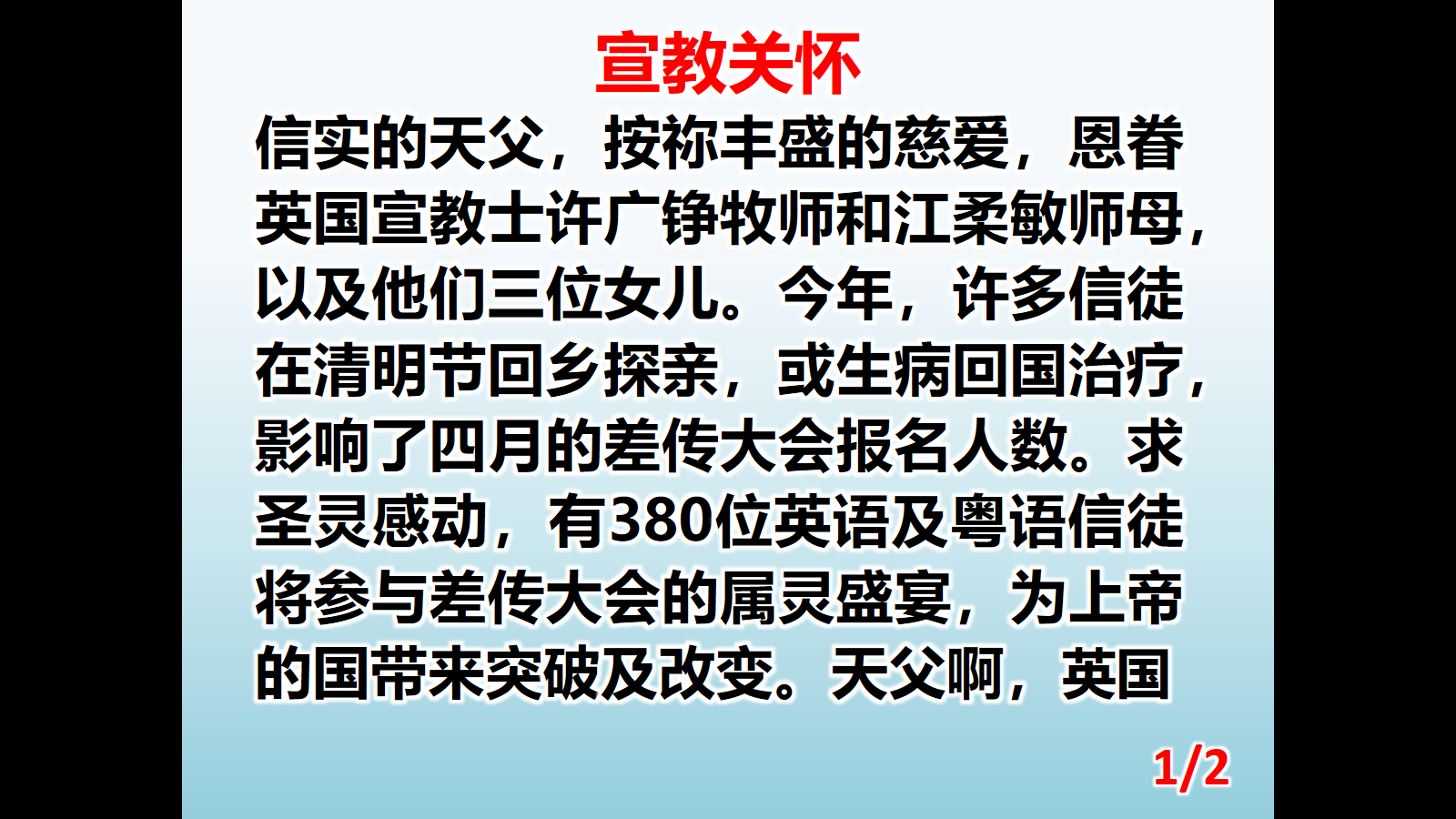 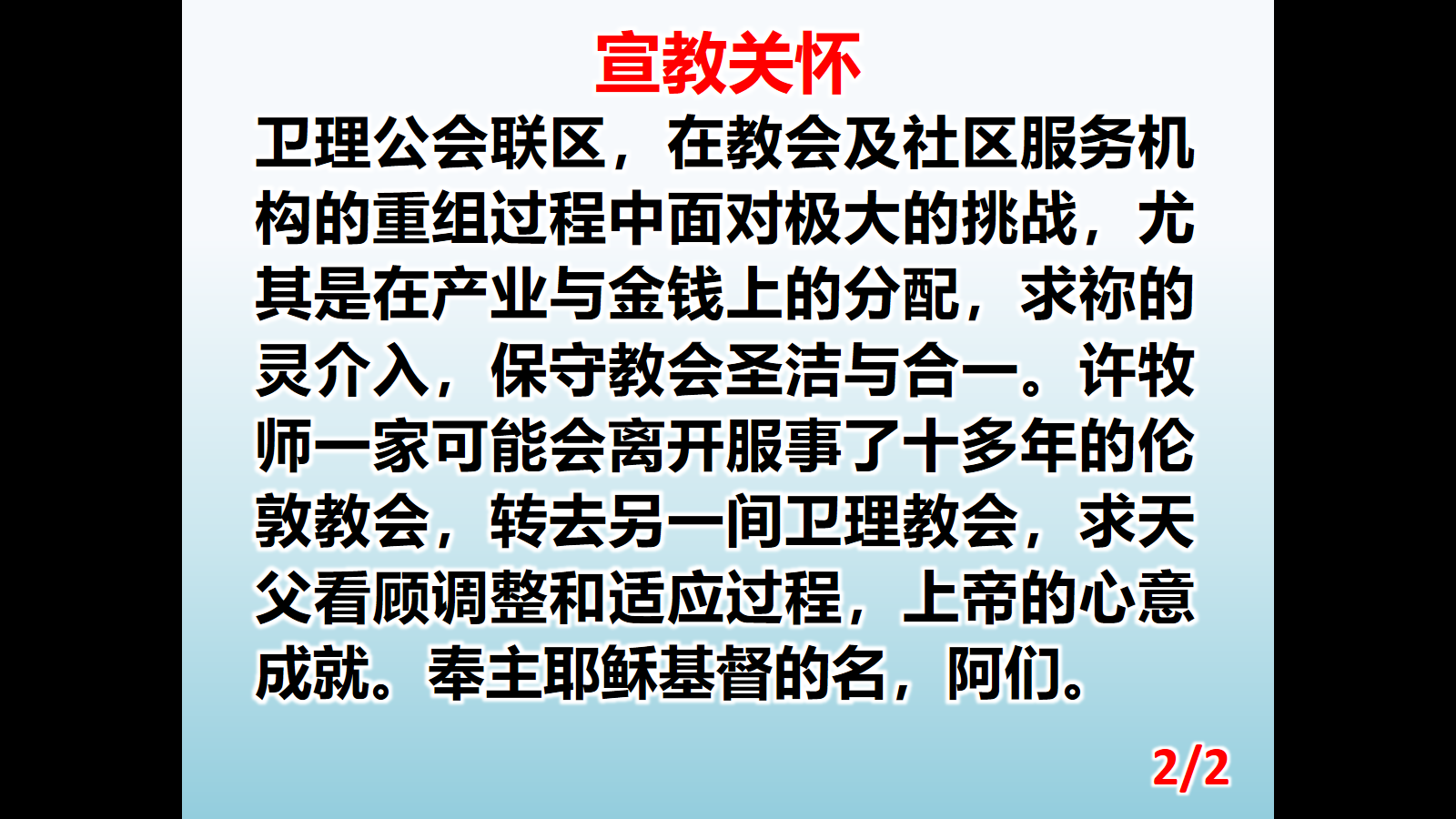